Figure 2 Discrimination of primitive and stabilimentum spider silk targets versus
 blank targets. Bees that chose the ...
Behav Ecol, Volume 11, Issue 2, March 2000, Pages 142–145, https://doi.org/10.1093/beheco/11.2.142
The content of this slide may be subject to copyright: please see the slide notes for details.
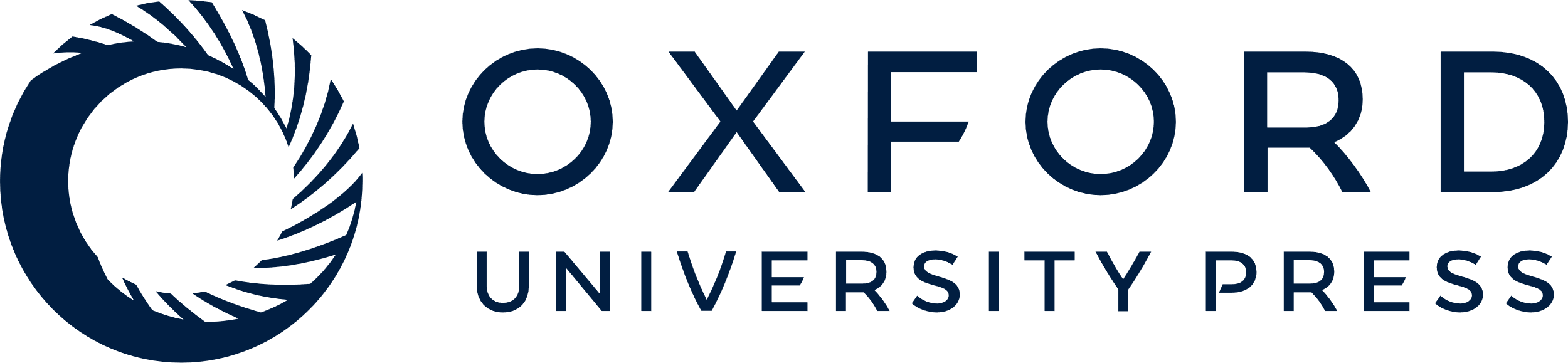 [Speaker Notes: Figure 2 Discrimination of primitive and stabilimentum spider silk targets versus
 blank targets. Bees that chose the rewarded target more often than expected by
 chance are denoted by asterisks (binomial test comparing success of each bee
 against 50% rewarded choices, p <.05). Six of 10 bees trained to
 primitive silk showed significant learning, but 0 of 10 bees trained to
 stabilimentum silk showed significant learning. These two distributions are
 significantly different (chi-square test, df = 1, p <.001).
 Sign-negative bees (n = 4) were trained to rewarded blank targets
 versus unrewarded stabilimentum silk targets and demonstrated that lack of
 learning was due to crypsis of the stabilimentum silk rather than to simple
 avoidance of stabilimentum silk.


Unless provided in the caption above, the following copyright applies to the content of this slide: International Society for Behavioral
 Ecology]